Ja, de Heer is opgestaan!
Hij is waarlijk opgestaan

Het werk van de Drie-Ene God
Ja, de Heer is opgestaan!
De Vader wilde het
De Zoon deed het
De Geest is overtuigend
De Vader wekt op
Hij had het bepaald

Hij had het gezegd

Hij voegde de daad
bij het Woord
De Zoon staat op
Opgewekt en opgestaan

Het moest ervan komen

Hij begint waar wij aan ‘t eind zijn
De Geest beurt op
Johannes kon er niet onderuit

Wat hij gezien heeft, heeft hij doorverteld

Pasen, daar leef je van op!
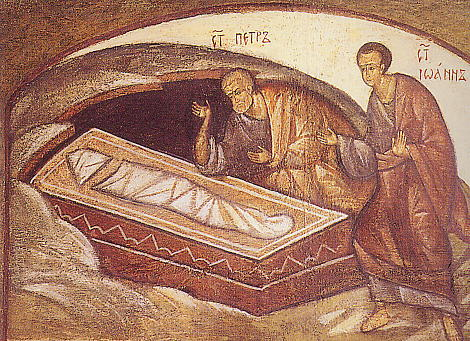